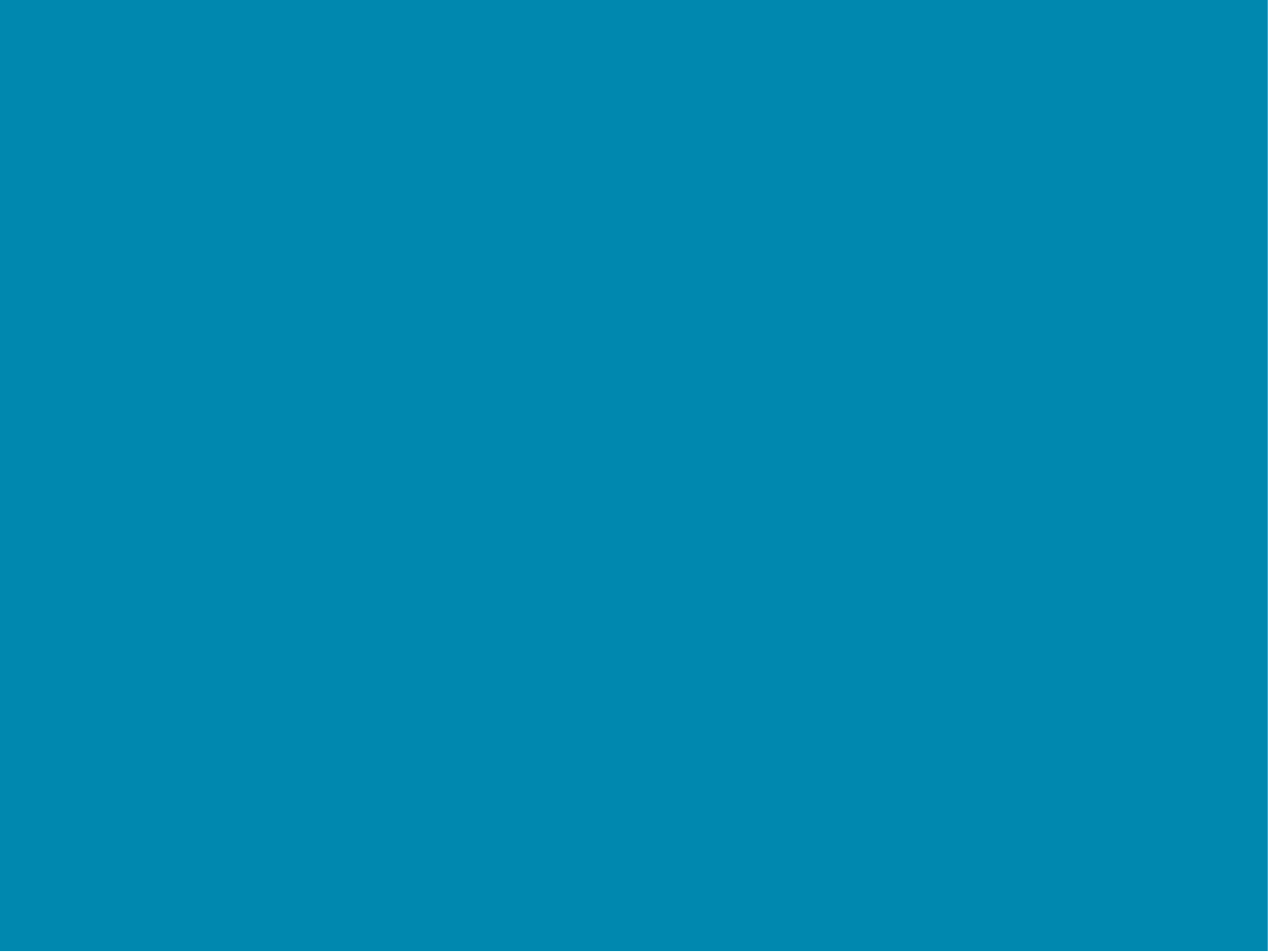 MENDOZA EMPRENDE PRE ACELERA
CONVOCATORIA APERTURA22 DE AGOSTO A LAS 9 HORAS HASTA EL 22 DE SEPTIEMBRE 18:00- DEL 2023
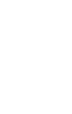 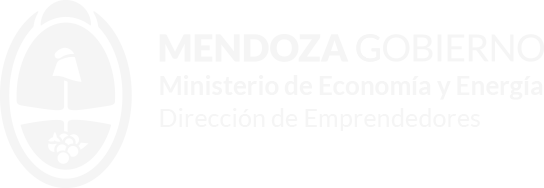 MENDOZA EMPRENDE PRE ACELERA
Convocatoria Mendoza Emprende Pre AceleraObjetivo
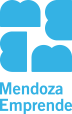 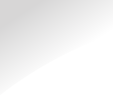 El objetivo de la convocatoria es el de invitar a aceleradoras que puedan brindar el proceso de pre aceleración a emprendimientos dinámicos e innovadores que posean productos, servicios o procesos innovadores validados y necesitan seguir fortaleciéndose para lograr un mayor crecimiento comercial, poder internacionalizarse y acceder a rondas de financiamiento. 
Para ello las aceleradoras deberán brindar un proceso de acompañamiento en el cual pongan a disposición su capital humano, su proceso de escalamiento y su red de mentores generando vinculaciones nacionales e internacionales, de manera tal que logren impulsar al emprendimiento a nuevos estadios.
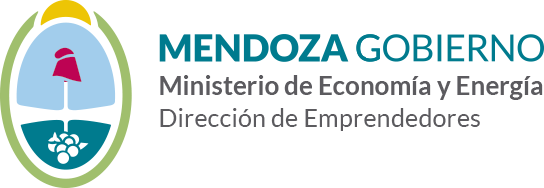 Convocatoria Mendoza Emprende Pre AceleraPostulantes
MENDOZA EMPRENDE PRE ACELERA
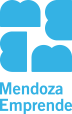 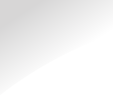 Aceleradoras debidamente inscriptas en la Dirección de personas Jurídicas de la Provincia de Mendoza que cuenten con personería jurídica, e inscriptas impositivamente en AFIP y ATM (o Convenio Multilateral).
Deben encontrarse inscriptas en el Registro Provincial de Incubadoras y Aceleradoras de Mendoza
Presentar la propuesta de pre aceleración con uno o más emprendimientos dinámicos e innovadores radicados en la Provincia de Mendoza
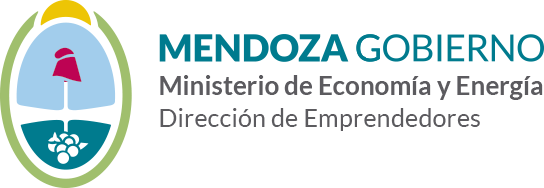 Convocatoria Mendoza Emprende Pre AceleraEmprendimientos dinámicos e innovadores
MENDOZA EMPRENDE PRE ACELERA
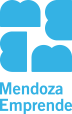 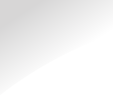 EMPRENDIMIENTO DINÁMICO E INNOVADOR
Es aquel emprendimiento con productos, servicios o procesos innovadores validados, que sean susceptibles de recibir financiamiento privado, que tengan potencial de crecimiento y escalamiento. 
Se valorará si además generan algún impacto ambiental y/o social. Debe ser un emprendimiento con hasta 7 años de antigüedad contados desde su primera venta o constitución. 
El emprendimiento debe estar radicado en la Provincia de Mendoza, es decir que realice sus actividades en la Provincia.
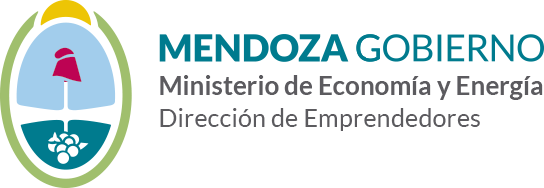 MENDOZA EMPRENDE PRE ACELERA
Convocatoria Mendoza Emprende Pre AceleraFinanciamiento
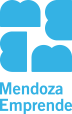 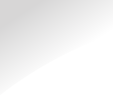 Los Postulantes podrán acceder a una ASISTENCIA FINANCIERA en PESOS ARGENTINOS de acuerdo a la cantidad de emprendimientos a pre acelerar: hasta 3 emprendimientos el ANR podrá ser de hasta $1.900.000, hasta 6 emprendimientos de hasta $2.500.000, hasta 10 emprendimientos de hasta $3.000.000, si son 11 o más emprendimientos el ANR podrá ser de hasta $3.500.000
El financiamiento cubrirá hasta el ochenta por ciento (80%) del monto total sin IVA del proceso de pre aceleración.
El postulante deberá cubrir como mínimo la contraparte por el veinte por ciento (20%) de los componentes financiables.
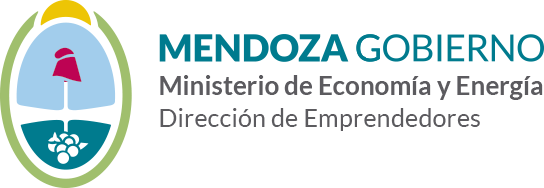 Convocatoria Mendoza Emprende Pre AceleraComponentes Financiables
MENDOZA EMPRENDE PRE ACELERA
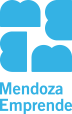 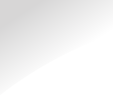 La Asistencia Financiera podrá ser utilizada para financiar 
Los gastos o costos del proceso propio de pre aceleración con recursos humanos propios y contratados.
Gastos relacionados con la propuesta de pre aceleración que no sea en capital humano. 
Cualquier otro gasto relacionado con el proceso de pre aceleración el cual se considerará elegible sólo con la previa aprobación de  Mendoza Fiduciaria o del Comité Ejecutivo.

Para el cálculo de la asistencia financiera se considerarán los valores sin IVA, salvo que el postulante revista la calidad de IVA EXENTO. La contraparte deberá ser aportada por el postulante.
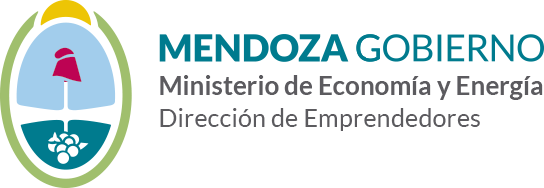 Convocatoria Mendoza Emprende Pre AceleraDesembolsos y plazo ejecución propuesta
MENDOZA EMPRENDE PRE ACELERA
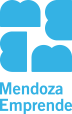 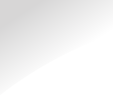 Los fondos serán desembolsados al adjudicatario del financiamiento en PESOS ARGENTINOS en hasta dos (2) desembolsos resultantes de la propuesta aprobada

El primer desembolso consistirá en un adelanto de la asistencia financiera del treinta y cinco por ciento (35%) del ANR aprobado para poder comenzar con el proceso de pre aceleración. El segundo desembolso consistirá en un pago del sesenta y cinco (65%) restante una vez cumplimentada la rendición del mismo. El Postulante deberá rendir los desembolsos (ANR y contraparte)  de acuerdo a lo establecido en el pliego. 
 
El plazo de ejecución de la propuesta de pre aceleración deberá tener una duración mínima de 4 meses y un plazo máximo de ejecución de hasta seis (6) meses desde la firma del contrato.
.
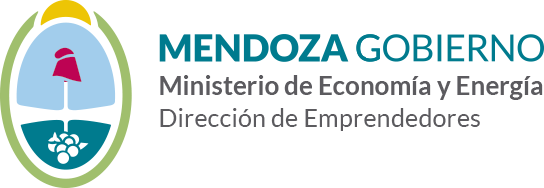 Convocatoria Mendoza Emprende Pre AceleraProceso de evaluación de las propuestas
MENDOZA EMPRENDE 
PRE ACELERA
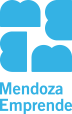 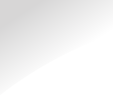 Se evaluará que el postulante no revista la calidad de postulante excluido
Se evaluará que la propuesta cumpla los objetivos de la convocatoria
Se analizará la propuesta en función de los siguientes criterios de evaluación
.
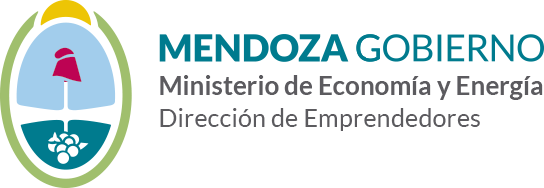 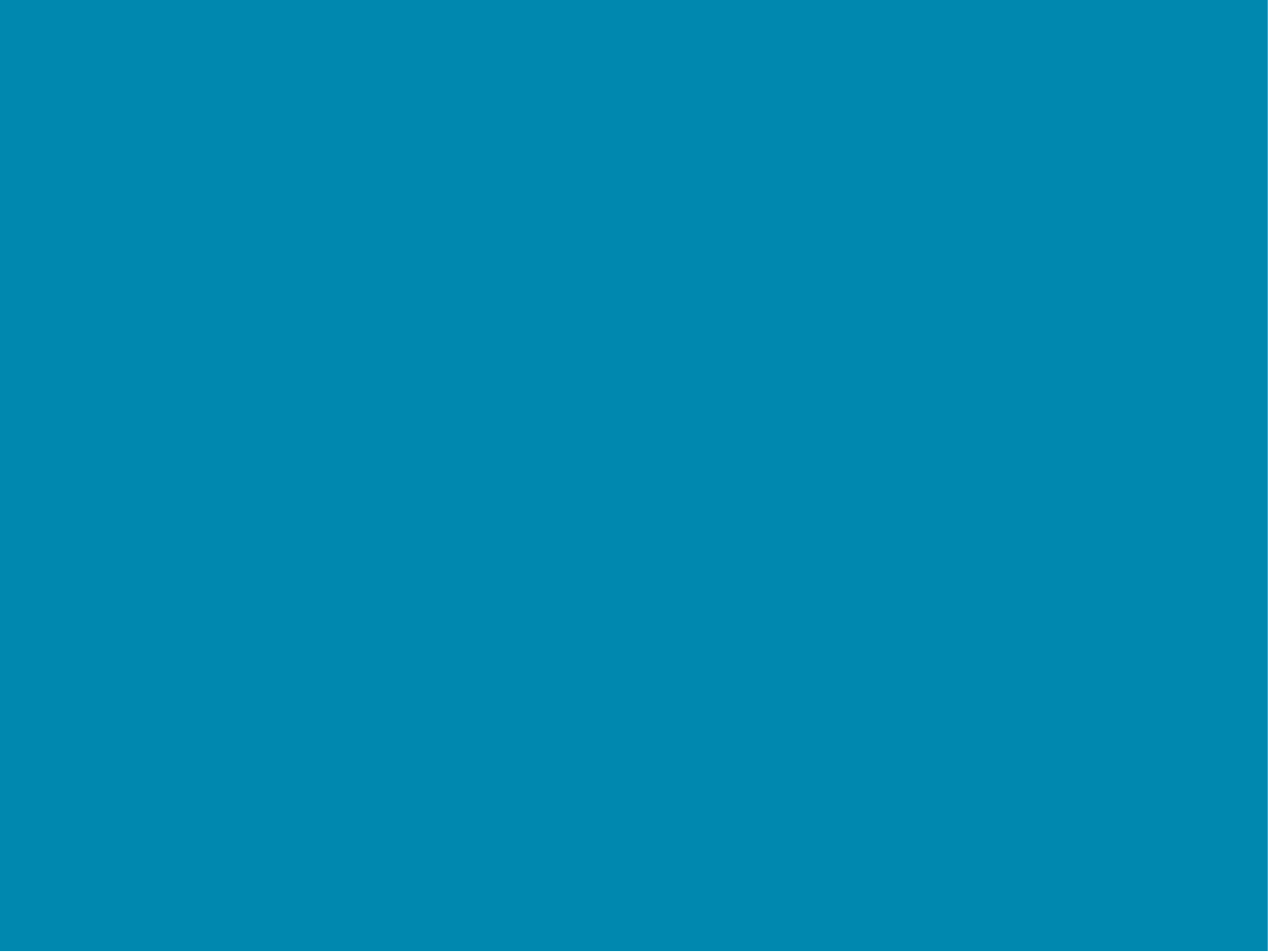 MENDOZA EMPRENDE PRE ACELERA
Muchas gracias!
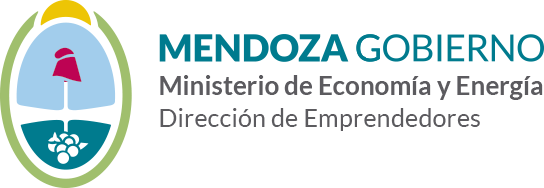 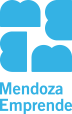